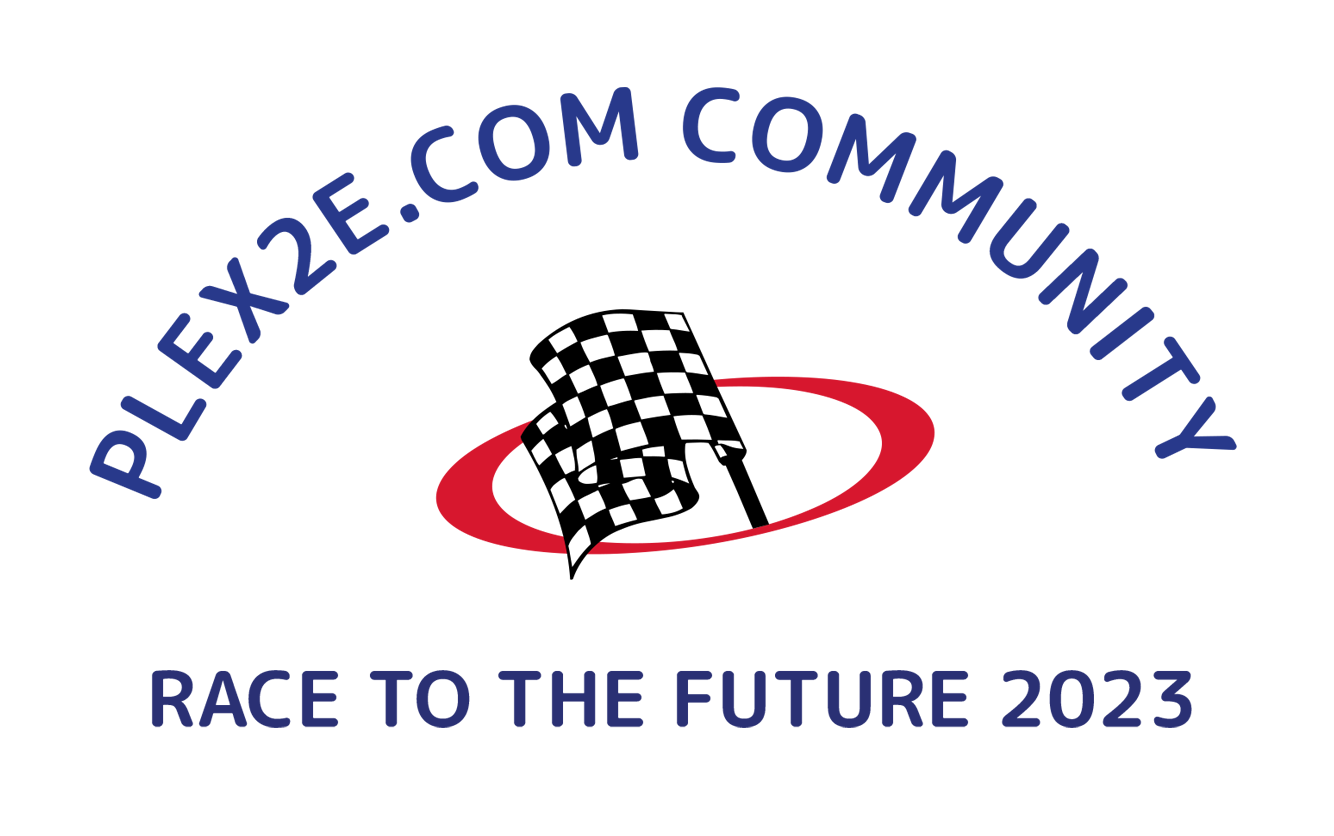 CA 2E Report Modernization
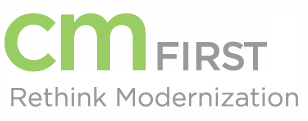 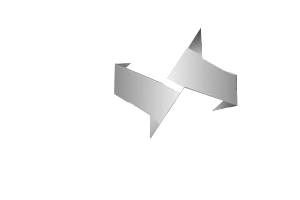 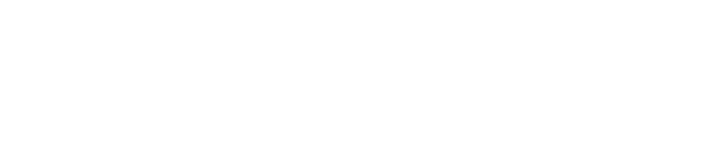 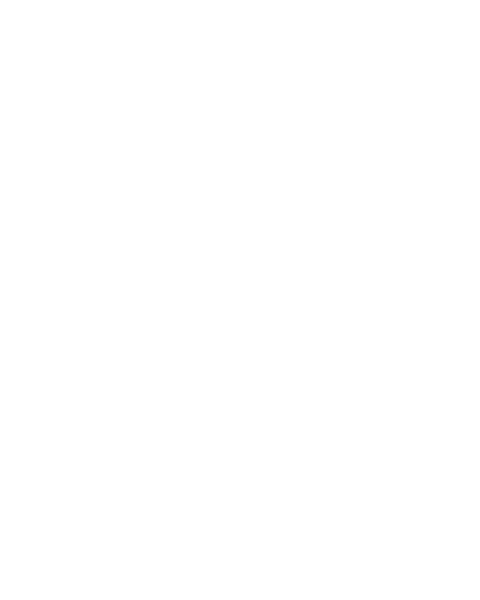 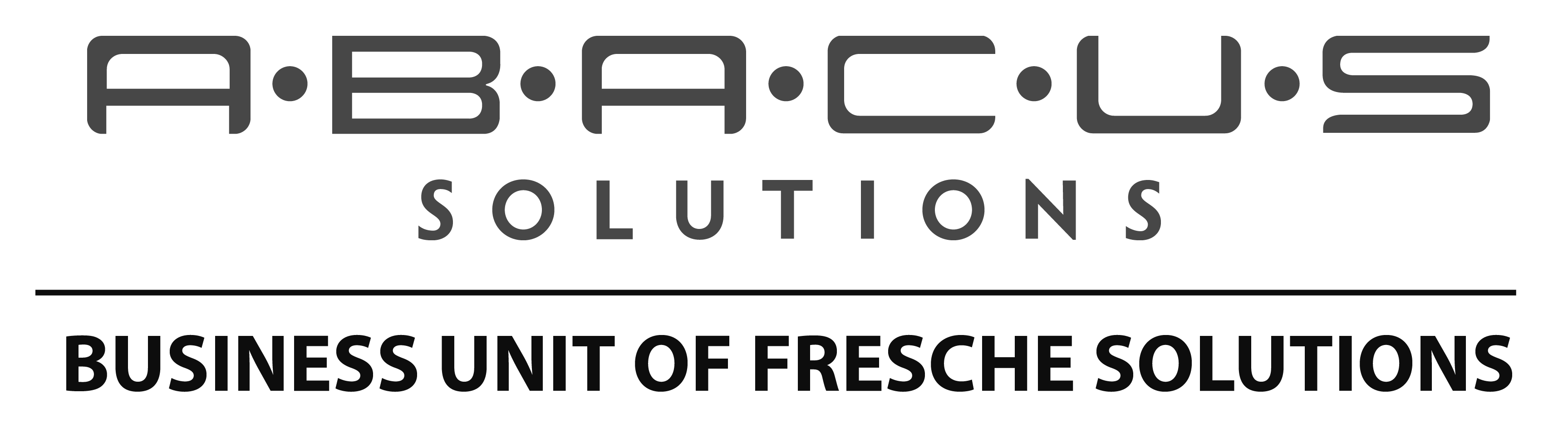 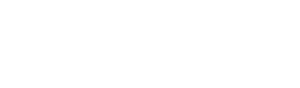 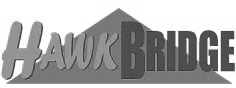 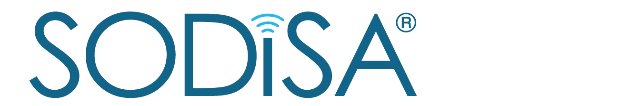 Speakers
John Rhodes
Lily Taharudin
Agenda
Introduction
Objectives
JSReport architecture
JSReport deployment
Demo
Introduction
2E Printfile
JSReport
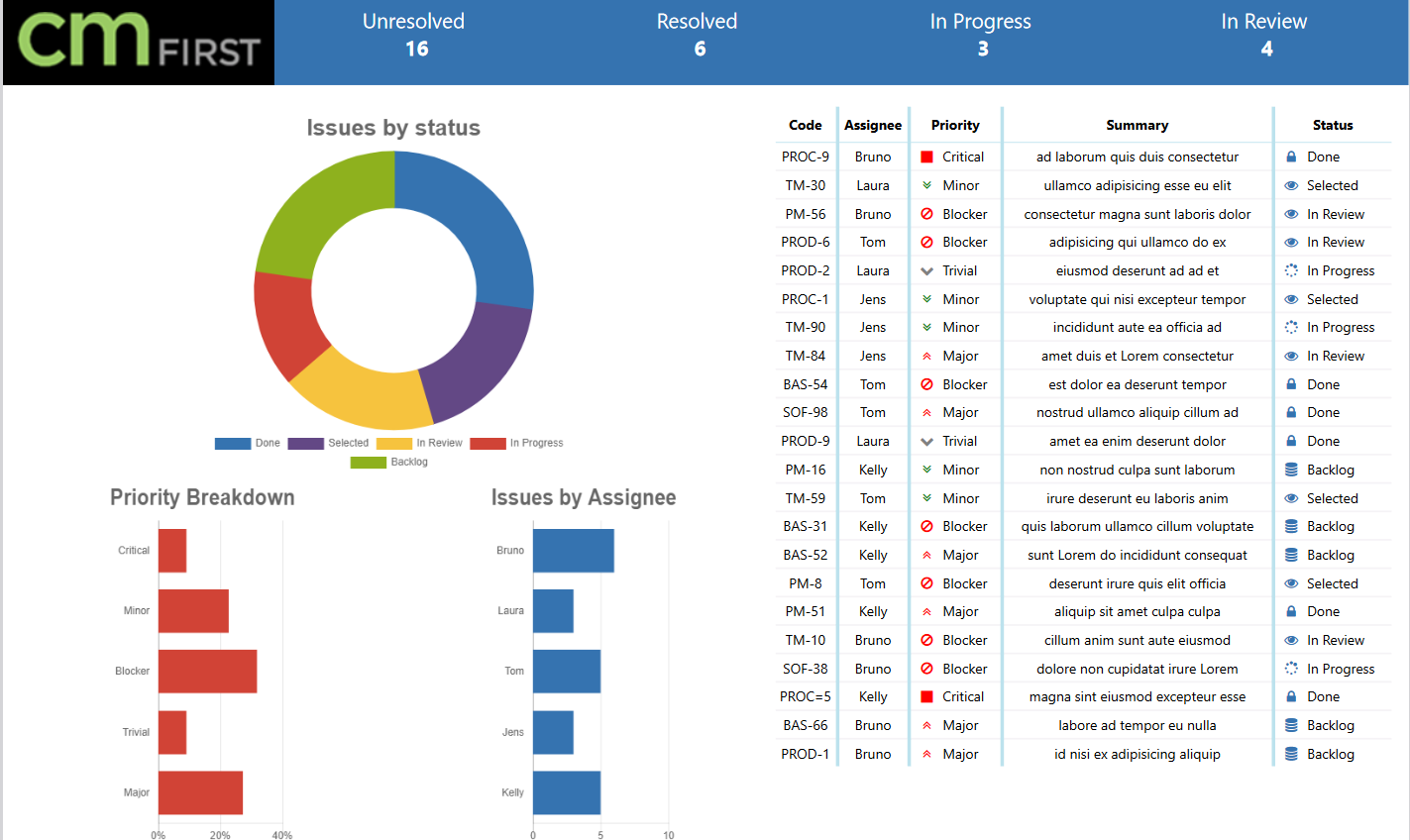 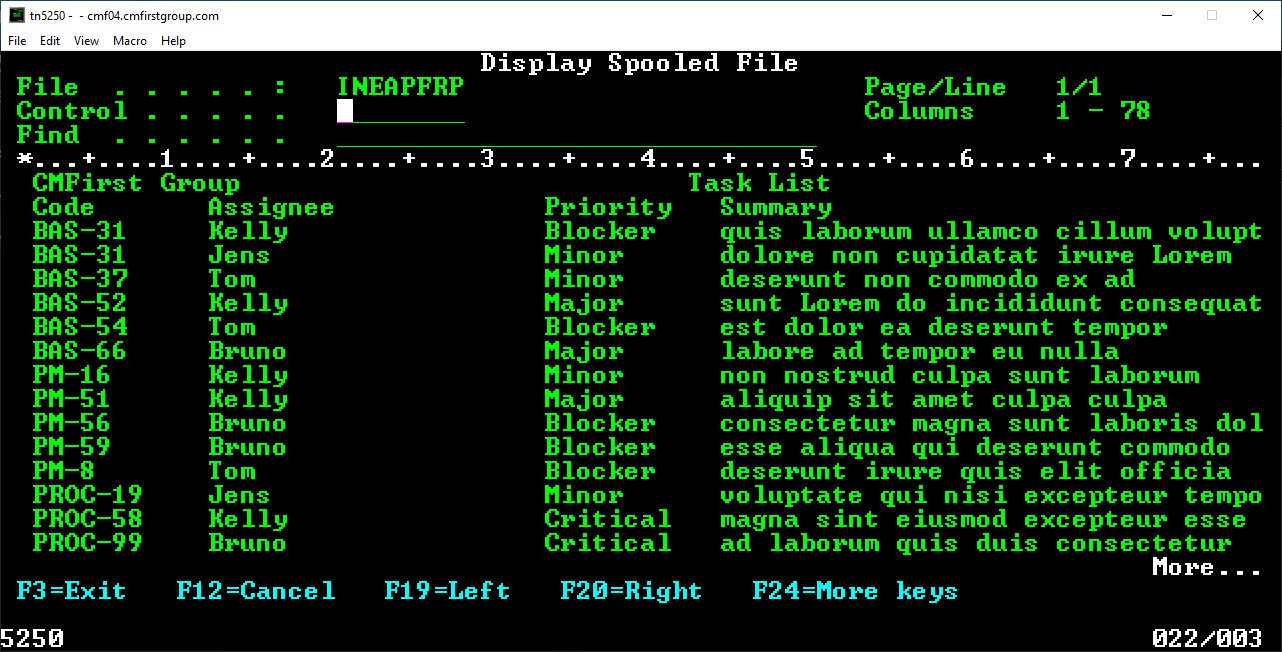 Objective
Go through the process of converting 2E Print File to generating report PDF/Excel on the web application including the development, tools used, and deployment steps
Demo
JSReport
Javascript based reporting platform
Capable of producing various outputs like pdf, excel, html, docx, and csv
Open-source and cross-platform
HTML designer
APIs
Jsreport.net
Steps to Modernize 2E Reports
Migrate the 2E Print File/Print Object to Plex/Java
Add JSReport source code API in the Print File function
Setup development workspace using Eclipse
Create ReportControl.json
Create PDF/Excel template
Install JSReport server
Create Javascript files to customize the report content
Create CSS file for report look/feel
Migrate 2E Print File to Plex/Java
Use existing 2E model and transform the model into Plex
JSReport Source Code API
JSReport Service Initialization
AddReportData
Generate report
Setup Development Workspace
Create a Java project for print file function generated in Java, report source files, M3Report.jar and dependencies
Import CM WebClient project
Create a web project for web resources
application.properties
JsReportServiceURL
     A required property field to the JSReport server deployed URL
JsReportServiceUser
     A required property field for JSReport server username
JsReportServicePassword
     A required property field for JSReport server password
DebugOutFolder
     An optional property field for ReportControl.json debug output directory
OutputPath
     An optional property field for generated report field output directory
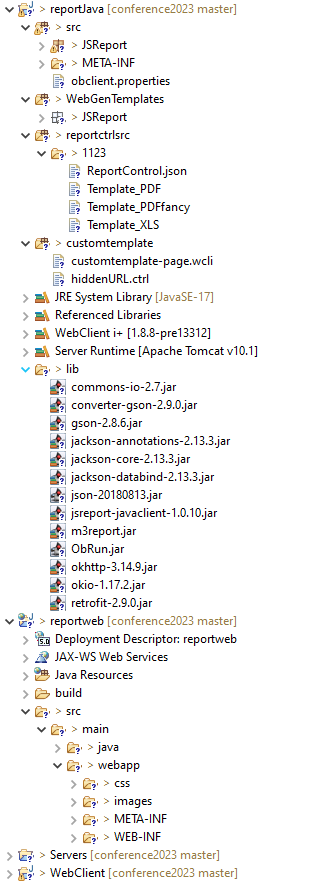 Workspace Project Structure
Workspace Project Structure
Create ReportControl.json
Contains the properties used to control the report output
Used tool to extract the print file information
Properties including
page size of the report
field display attributes
data format
Create PDF/Excel Templates
Generate PDF/Excel templates for each of the print file and print object functions
Based on HTML syntax
Use handlebars templating engine
PDF Template
Excel Template
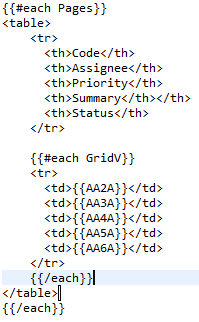 JSReport Server
Set up
Download and Install: https://jsreport.net/on-prem
Node.js >= 16.11 is required
Self-hosting server
Licensing https://jsreport.net/buy
Free version allows only 5 files to be uploaded so requires paid version
Report resources for JS Report Server
Auto upload is available as console java
All files are uploaded to root of the server
List of files
CSS
Javascript
Templates for PRTOBJ
Transformation
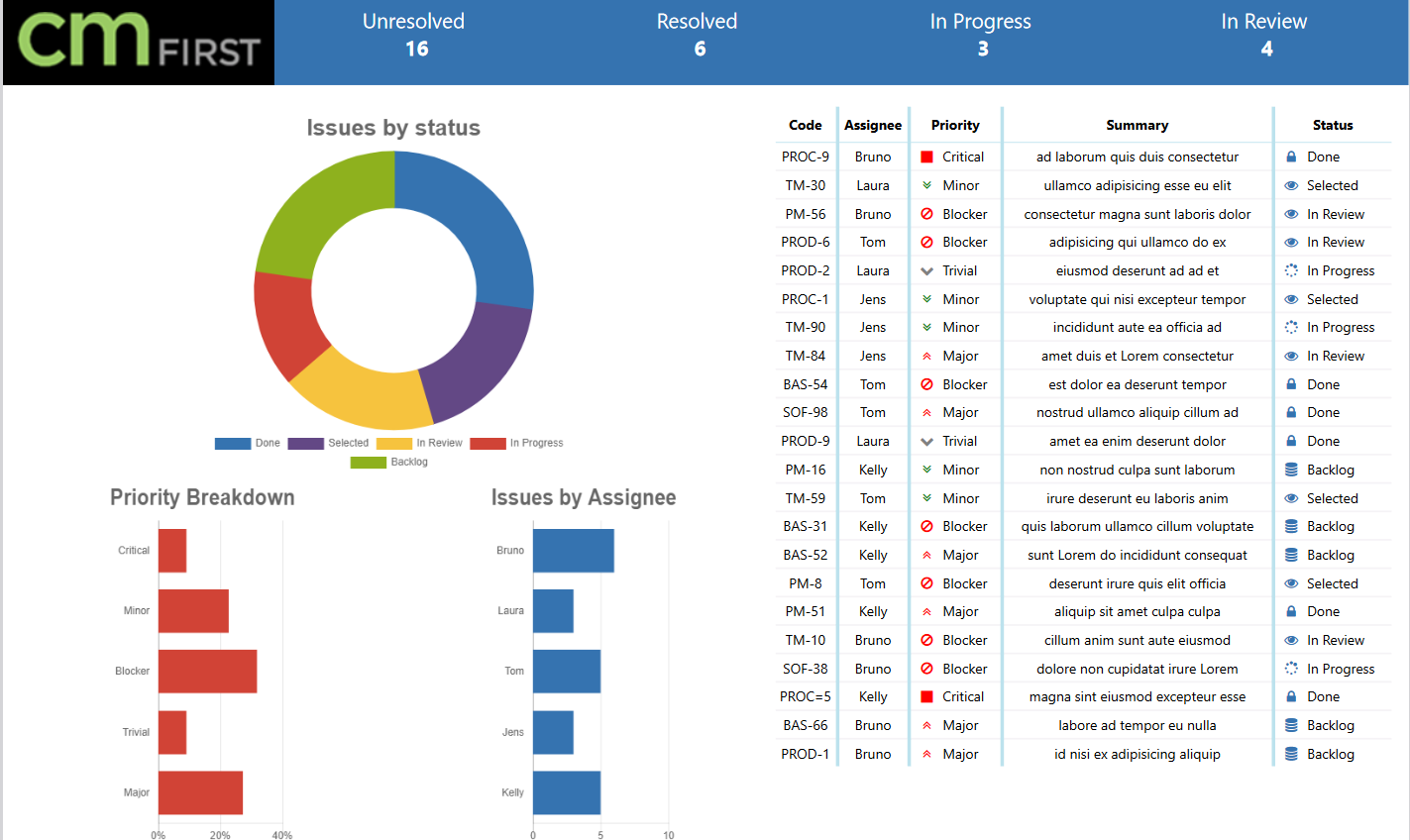 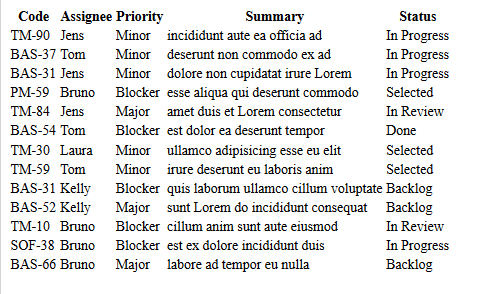 Out of the box
Fancy
Transformation
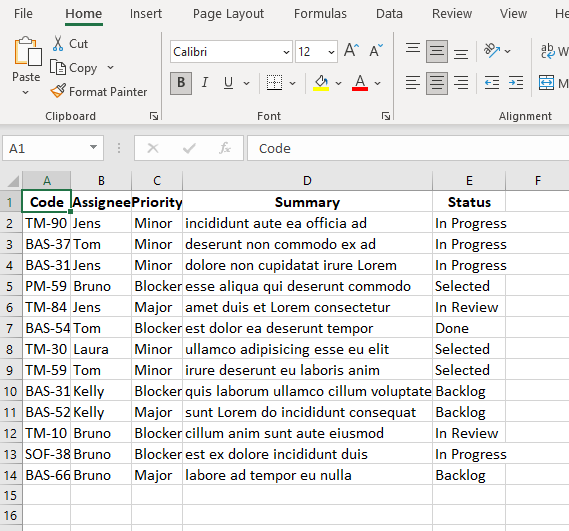 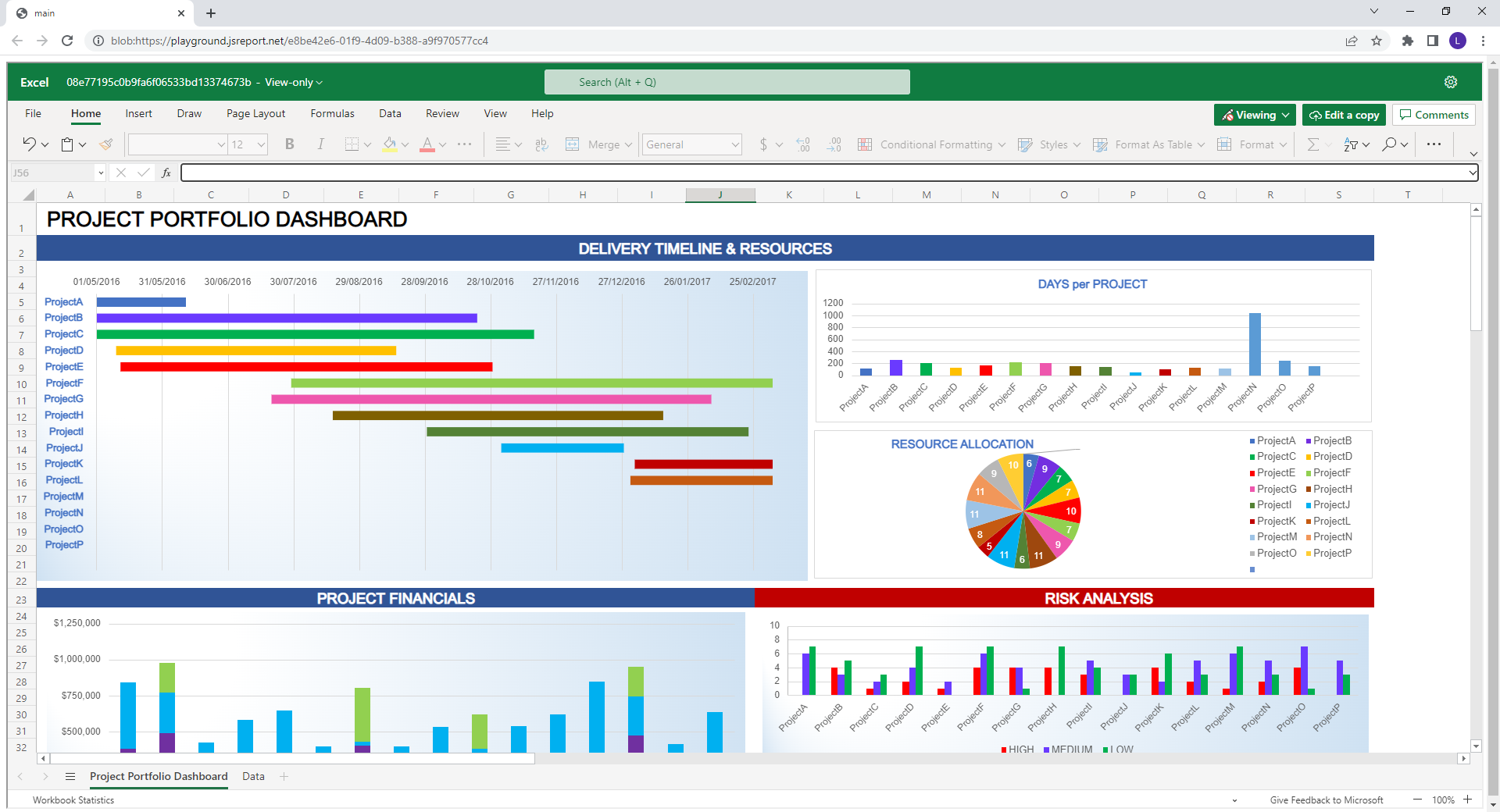 CSS
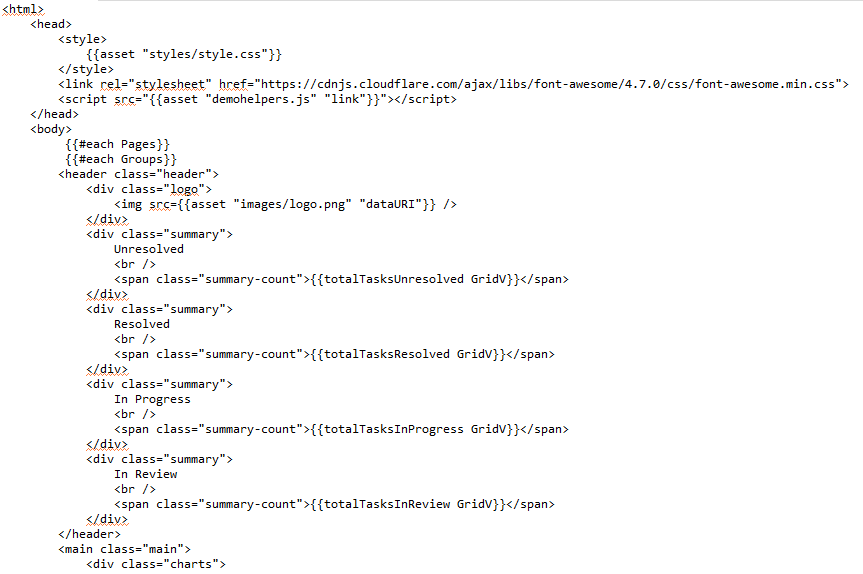 Javascript
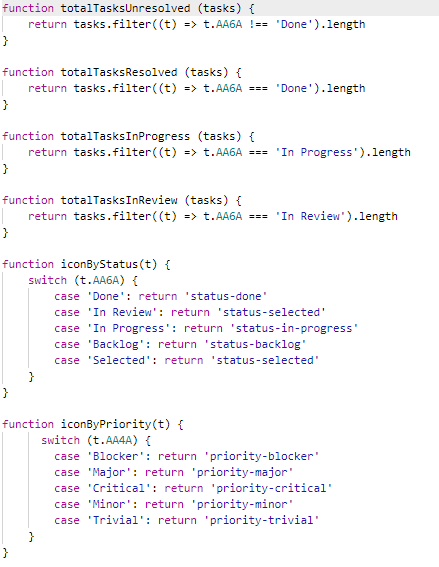 JSReport Deployment Architecture
Runtime Flow
JS Report Server
Web Client
css
Javascript
PRTOBJ templates
M3 Report Runtime
http Generate Request
Template
Report Data
Initialize
Dump Data
Generate Report
Report Service
PRTFIL
PRTOBJ
Template
Report data
PDF/Excel
PDF/Excel
Load
Control.json
template
DB
Runtime Flow
Deployment
Installed JSReport server
Upload report assets – CSS, Javascript, images, Print Object templates
Deployed war file to web server
Setup application.properties file
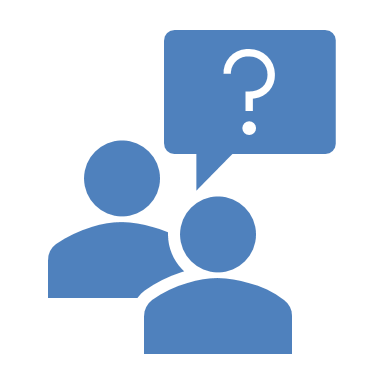 Questions
Contact
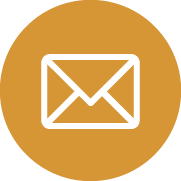 john.rhodes@cmfirstgroup.com
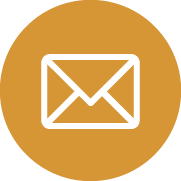 lily.taharudin@cmfirstgroup.com
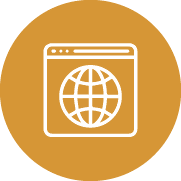 www.cmfirstgroup.com